A Case of Duodenal Obstruction from Pancreatitis-Induced Duodenal Wall Hematoma
Chaudry Nasir Majeed MBBS1;Ahmad Bilal2; Christopher Ma,BS3;Richard Bloomfeld,MD1.
Section on Gastroenterology, Department of Internal Medicine, Wake Forest  School of Medicine 2. M. Islam Medical & Dental College 3. Wake Forest  School of Medicine, Winston Salem, NC
INTRODUCTION
Spontaneous duodenal wall hematomas can be a complication of pancreatitis2-6. 
Patients can present with symptoms of small bowel obstruction. They should initially be managed conservatively but  worsening hematoma may require invasive management.
FIGURE 2: Pathogenesis of Duodenal Wall Hematoma
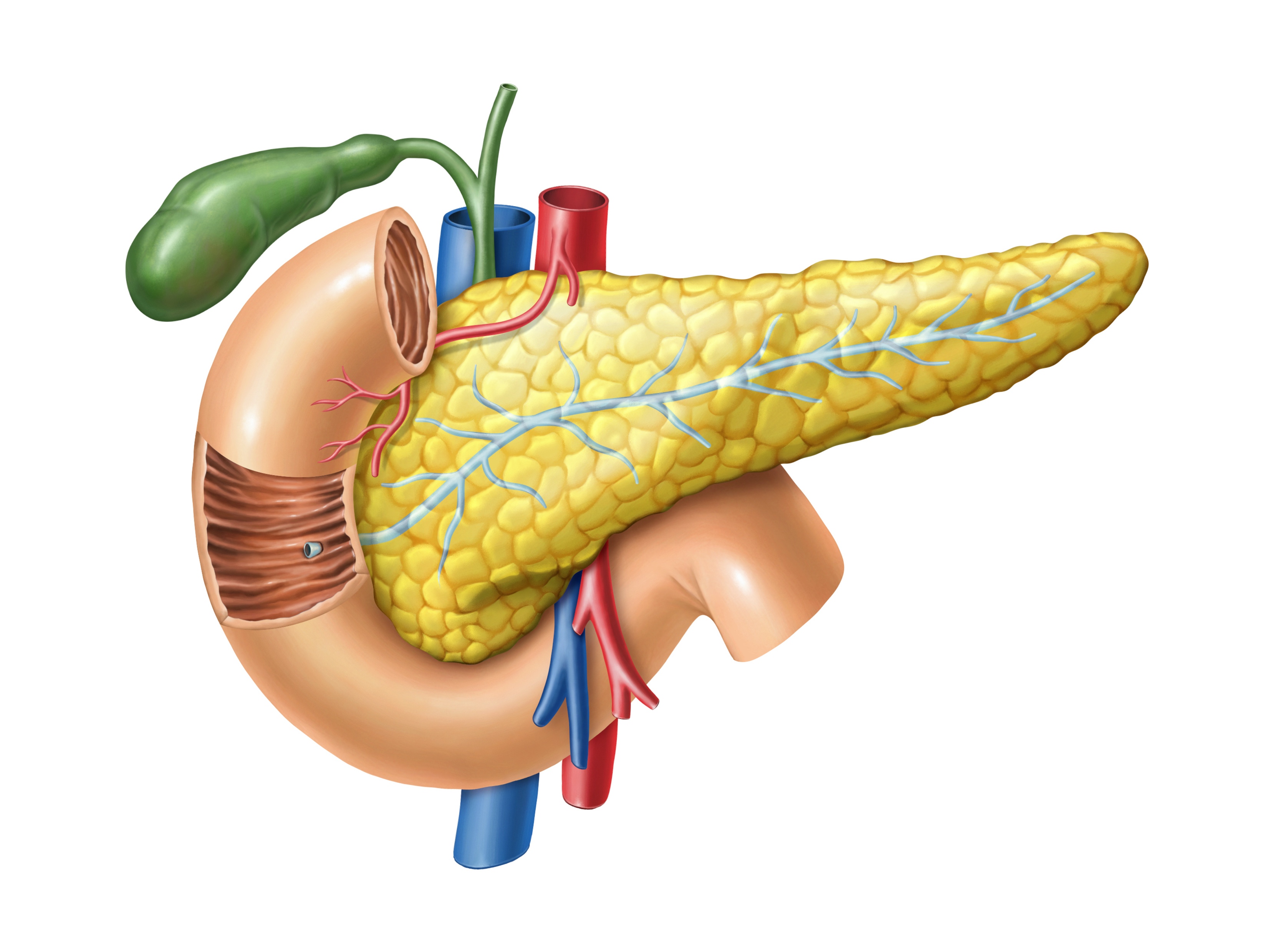 Release of proteolytic enzymes from an inflamed pancreas causing vascular erosions in the small bowel2
Blunt trauma, bleeding disorders, anticoagulant therapy, and iatrogenic factors1
FIGURE 1:Duodenal hematoma with peripancreatic stranding consistent with acute pancreatitis
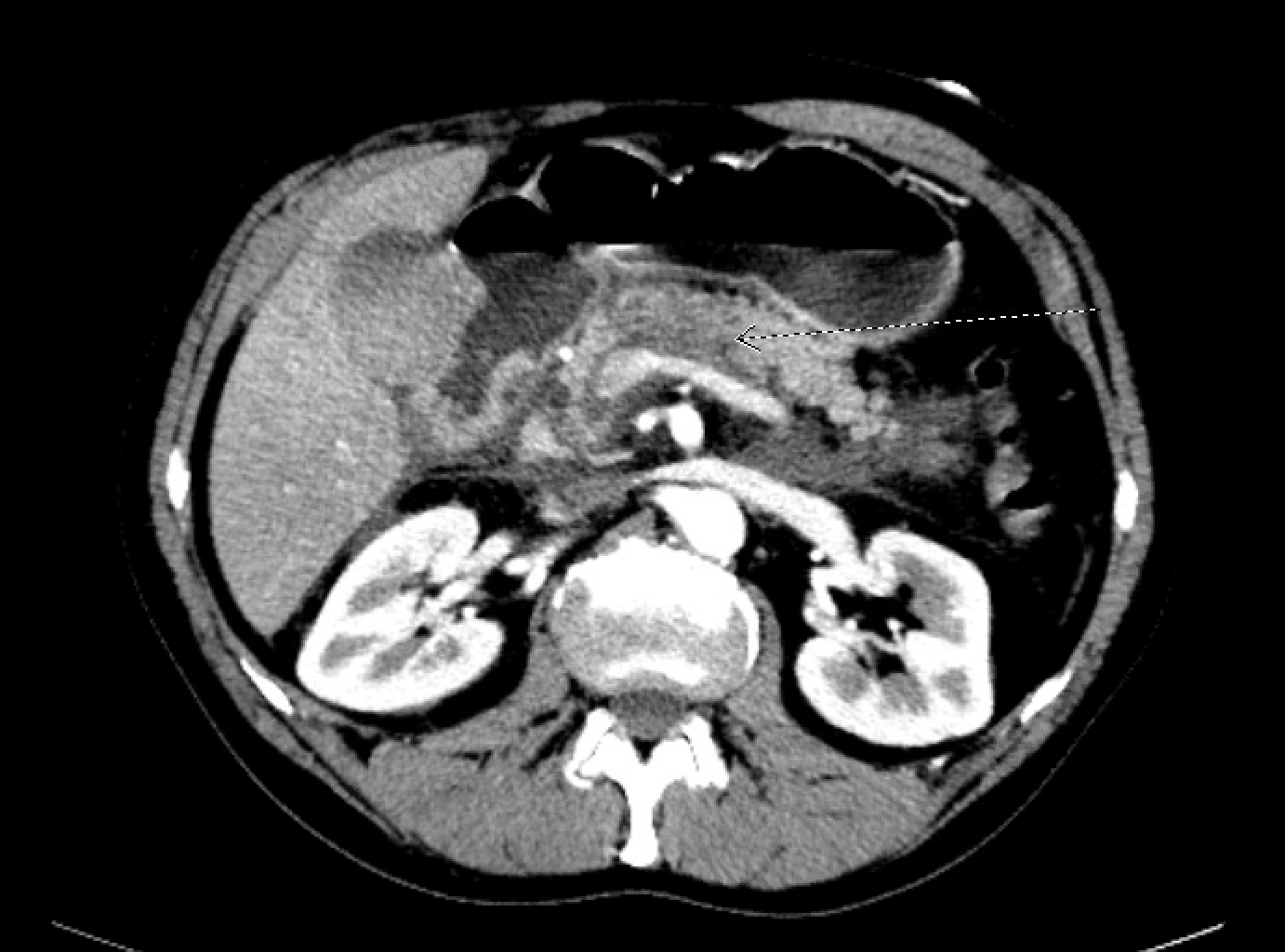 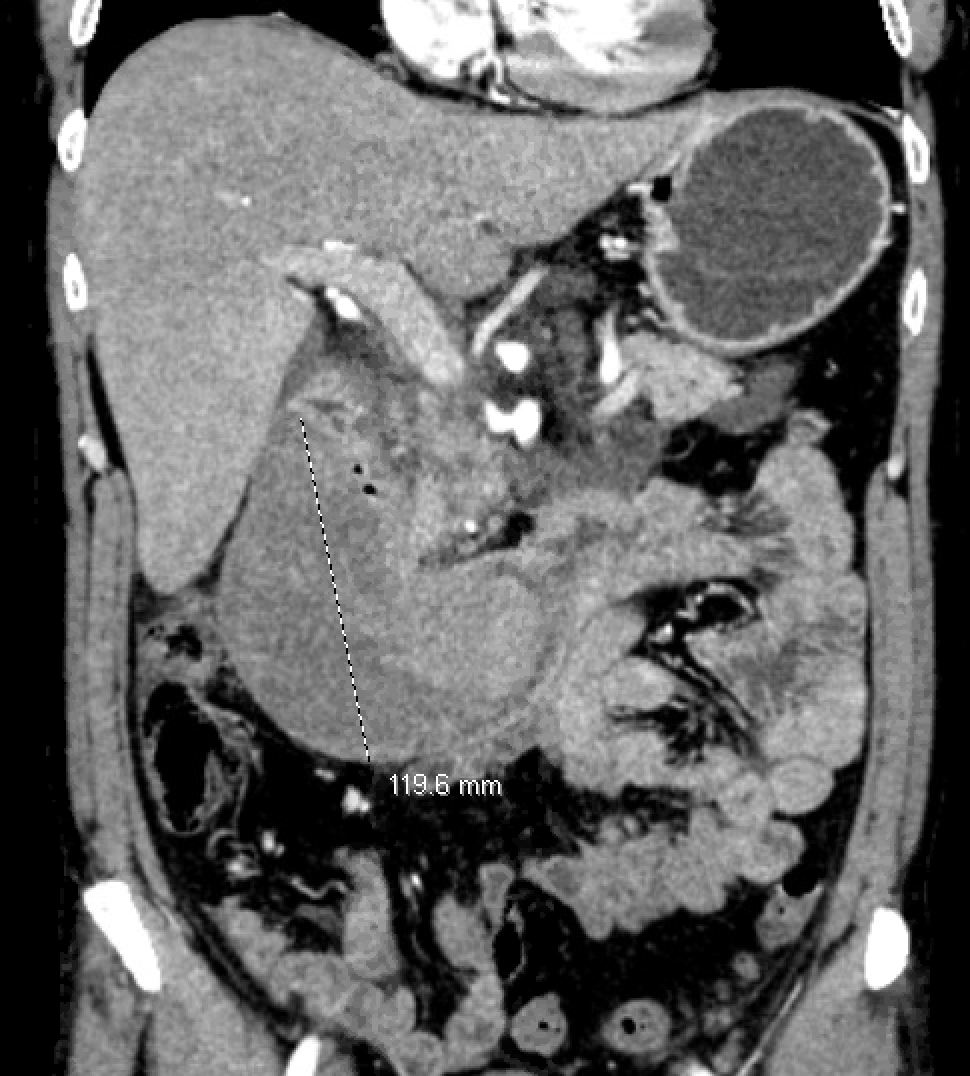 DISCUSSION
Spontaneous duodenal hematomas may be a rare complication of pancreatitis2-6.
 
Management includes supportive care, but drainage of the hematoma may be required if hematoma is expanding with worsening obstructive symptoms. 

 A prophylactic arterial embolization may help drainage by stabilizing the bleeding and enable a minimally invasive drainage.
REFERENCES
1. Ha TS, Chung JC. Delayed manifestation of Isolated Intramural Hematoma of the duodenum resulting from Blunt abdominal Trauma. J Trauma Inj. 2020;33(1):53-58.
2. Kumar R, Athwal PSS, Kumar M, Devi K, Kahlon S. Spontaneous Intramural Duodenal Hematoma: A Rare Complication of Pancreatitis. Cureus. 2020;12(6):e8491-e8491.
3. Ma JK, Ng KK, Poon RT, Fan ST. Pancreatic-induced Intramural Duodenal Haematoma. Asian Journal of Surgery. 2008;31(2):83-86.
4. Eurboonyanun C, Somsap K, Ruangwannasak S, Sripanaskul A. Spontaneous Intramural Duodenal Hematoma: Pancreatitis, Obstructive Jaundice, and Upper Intestinal Obstruction. Case Rep Surg. 2016;2016:5321081-5321081.
5. Haque Z, Khan N, Udechukwu V. S2834 Spontaneous Intramural Duodenal Hematoma: A Rare Complication of Acute Pancreatitis. Official journal of the American College of Gastroenterology | ACG. 2020;115.
6. Khurana T, Shah A, Ali I, Islam R, Siddiqui AA. Intramural Duodenal Hematoma with Acute Pancreatitis in a Patient With an Overt Pancreatic Malignancy. ACG Case Reports Journal. 2014;1(4).